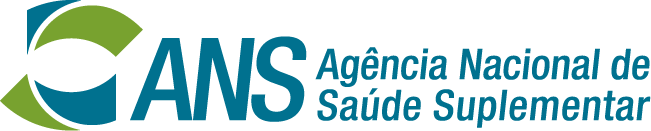 Audiência Pública Nº 43/2024

MODELO DE FISCALIZAÇÃO VIGENTE NA ANS – QUADRO ATUAL E DESAFIOS
DIRETORIA DE FISCALIZAÇÃO
Junho/2024
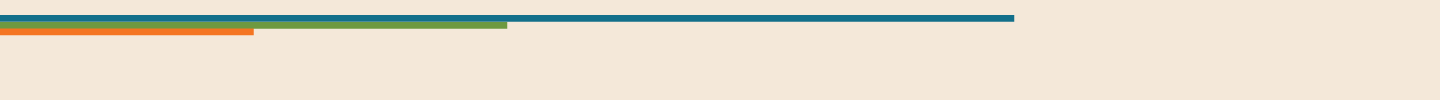 Programação
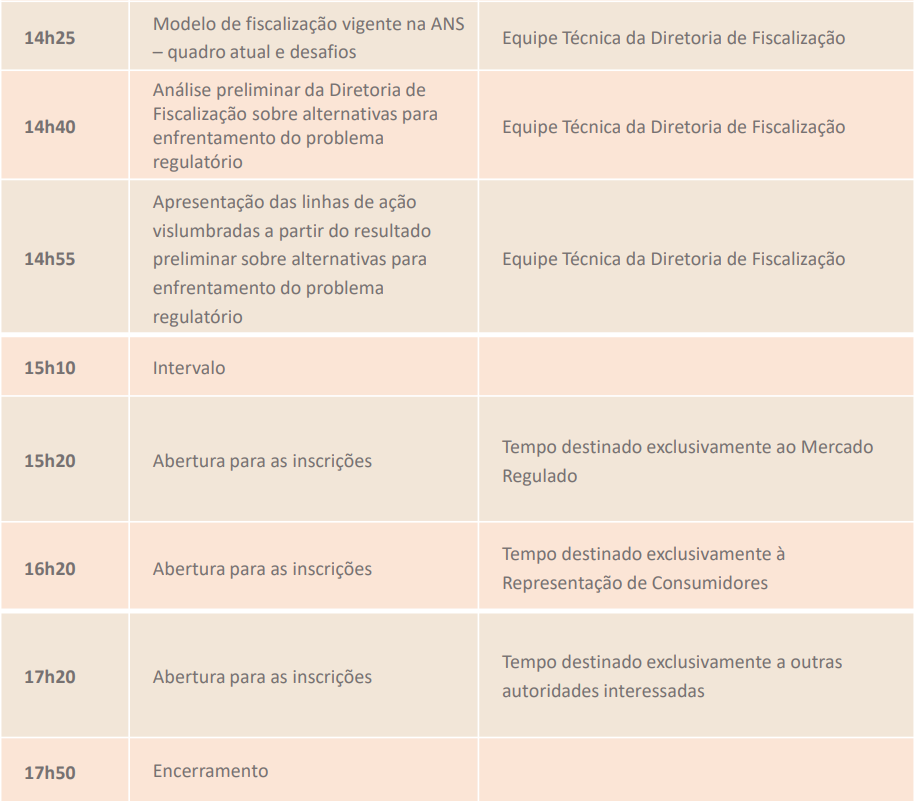 2
[Speaker Notes: Objetivo do estudo]
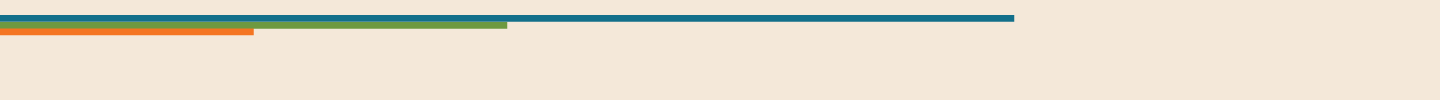 TEMA DA AGENDA REGULATÓRIA VIGENTE
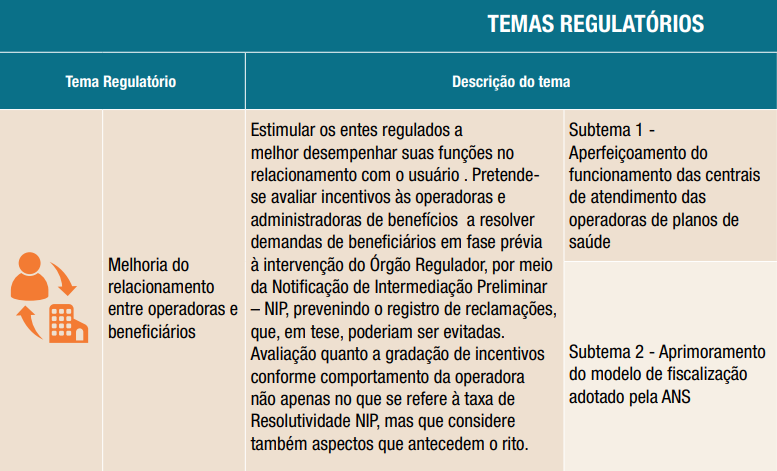 3
[Speaker Notes: Objetivo do estudo]
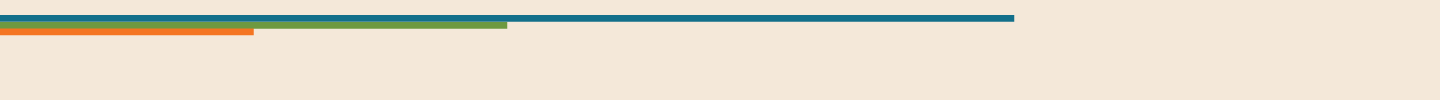 Modelo de fiscalização vigente na ANS – quadro atual e desafios
Aumento crescente no número de reclamações nas Centrais de Atendimento da ANS
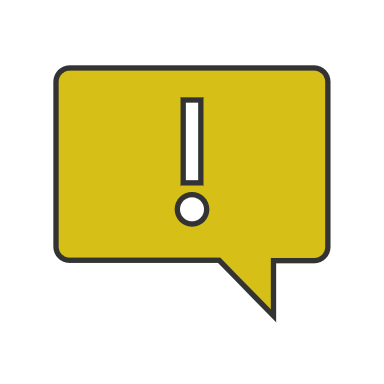 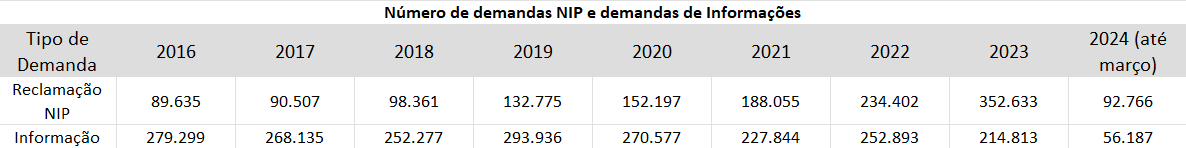 Fonte: SIF Consulta (abril/2024)
4
[Speaker Notes: Objetivo do estudo]
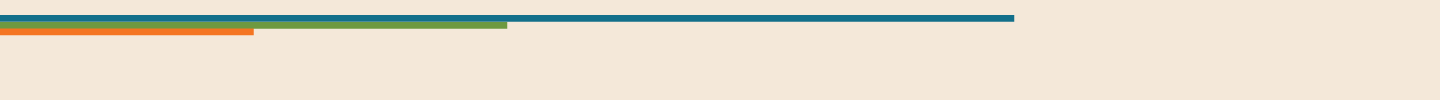 Modelo de fiscalização vigente na ANS – quadro atual e desafios
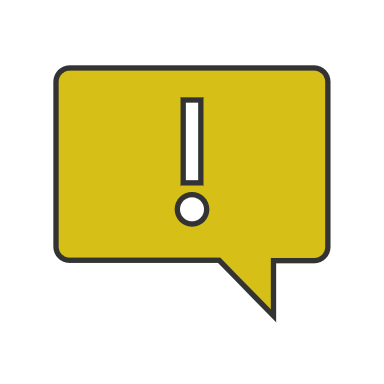 Taxa de Resolutividade constante
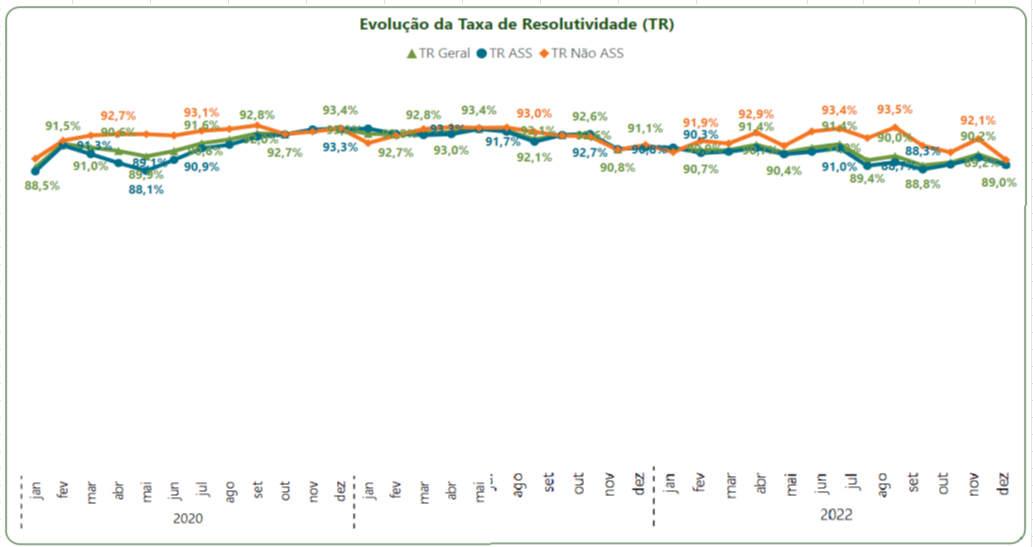 5
[Speaker Notes: Objetivo do estudo]
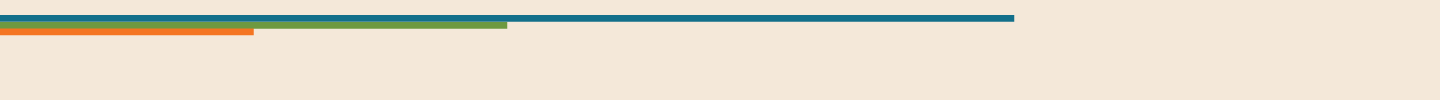 Modelo de fiscalização vigente na ANS – quadro atual e desafios
Assimetria Regulatória
-Distanciamento em relação à data do fato; 
-Risco do órgão regulador não conhecer ou conhecer tardiamente práticas que vêm ocorrendo no mercado
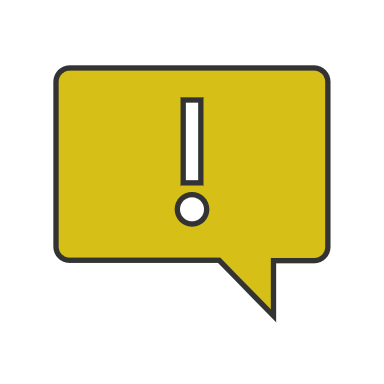 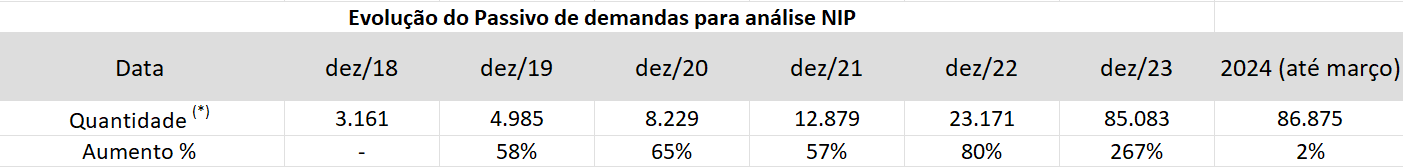 Fonte: Relatório Mensal da DIFIS - atualização abr/2024(*) Quantidade não considera "Fase eletrônica" e "Classificação Residual, fase processual em processo transitório de extinção"
6
[Speaker Notes: Objetivo do estudo]
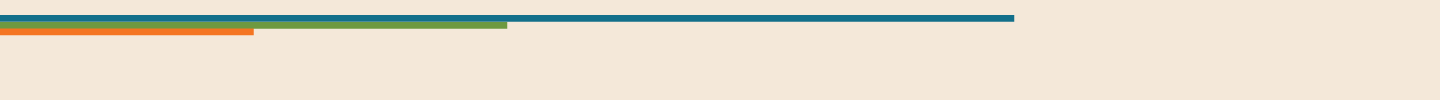 Modelo de fiscalização vigente na ANS – quadro atual e desafios
Assimetria Regulatória - Continuação
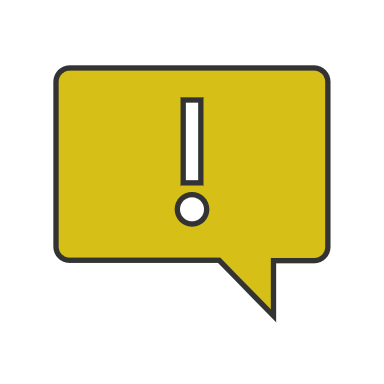 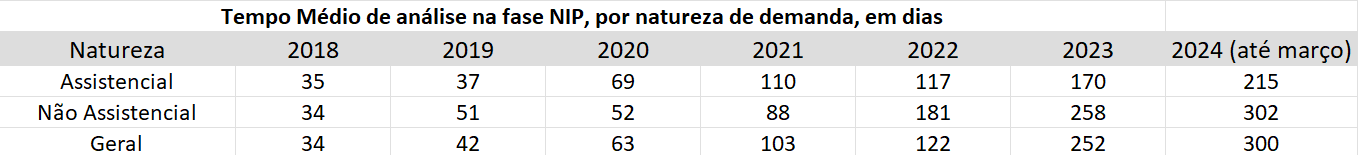 Fonte: SIF Consulta - atualização abr/2024Nota: Para o cálculo do indicador de "Tempo de análise na NIP" utilizou-se a data de classificação da demanda menos sua data de atendimento, excluindo-se o tempo de classificação residual e demandas finalizadas na fase eletrônica.
7
[Speaker Notes: Objetivo do estudo]
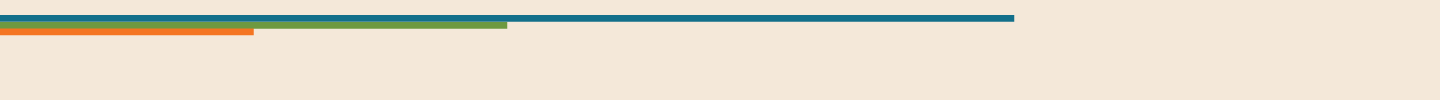 Modelo de fiscalização vigente na ANS – quadro atual e desafios
Aumento Crescente do Passivo de Processos Sancionadores para análise de 1ª instância
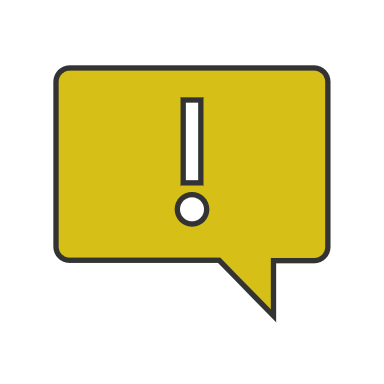 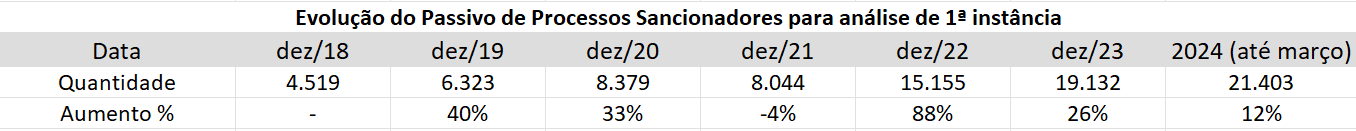 Fonte: Relatório Mensal da DIFIS - atualização abr/2024
(*) Quantidade não considera "Classificação Residual"
8
[Speaker Notes: Objetivo do estudo]
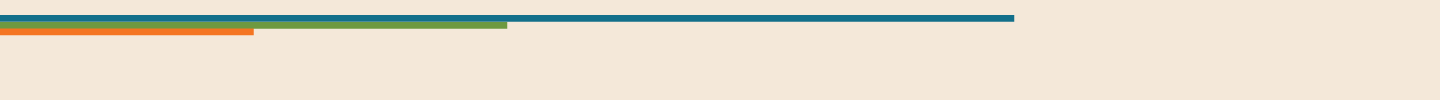 Modelo de fiscalização vigente na ANS – quadro atual e desafios
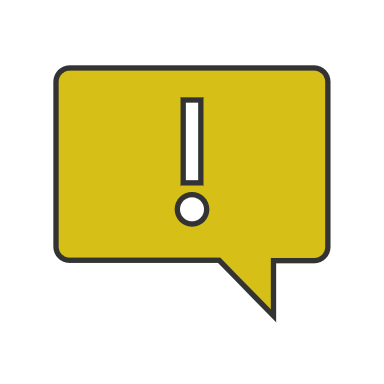 Gerenciamento da prescrição trienal a cada ano mais desafiador
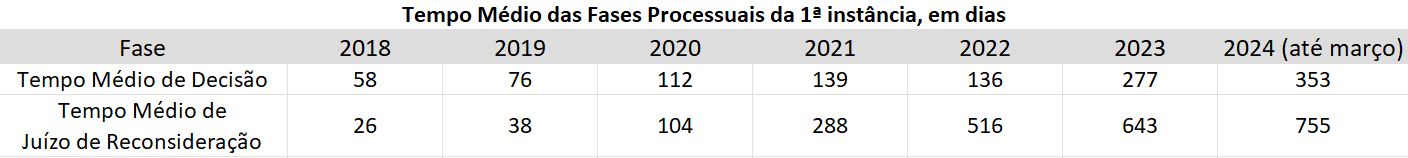 Fonte: Relatório Mensal da DIFIS - atualização abr/2024
 Nota 1: Não foram contabilizados os processos que ainda não tinham a data final de cada fase e também os com tempo negativo.
 Nota 2: Só foram considerados processos de consumidores e institucionais cujos autos tinham o status "anulado" ou "finalizado"
9
[Speaker Notes: Objetivo do estudo]
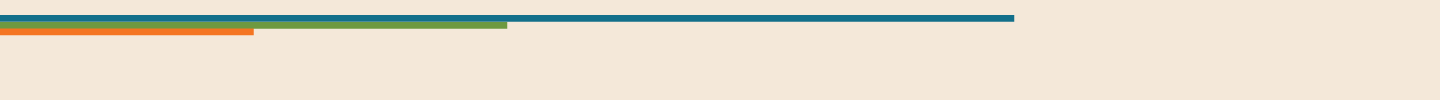 Modelo de fiscalização vigente na ANS – quadro atual e desafios
Evidência de baixa assertividade das multas sob duas perspectivas:

multas aplicadas; e
 multas arrecadadas.
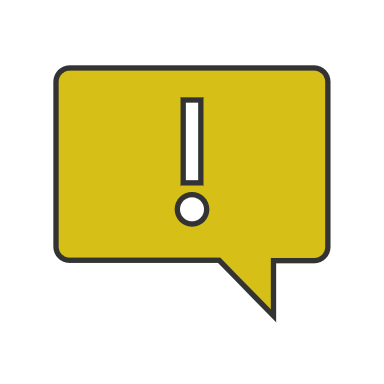 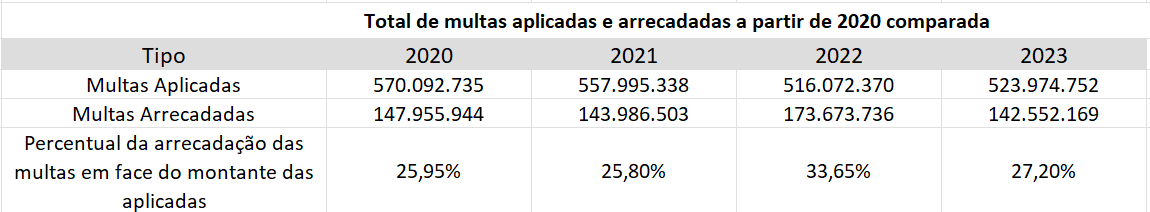 * Recorrência de infrações por parte do mercado
Fonte: SIF Consulta - Extração: Dezembro/2023
Nota 1: Ano das Multas Arrecadadas não necessariamente se refere ao Ano das Multas Aplicadas. Ex: pode haver quantias no numerário de 2022 que se referem a multas aplicadas em 2019.
10
[Speaker Notes: Objetivo do estudo]
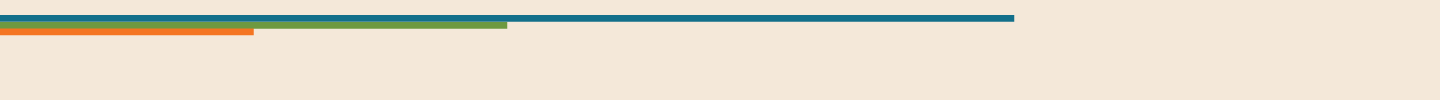 Modelo de fiscalização vigente na ANS – quadro atual e desafios
Fiscalização planejada/estratégica:
Enquanto vigente o Programa de Intervenção Fiscalizatória abarcou 72 ações em seus mais variados ciclos, desde 2016.
11
[Speaker Notes: Objetivo do estudo]
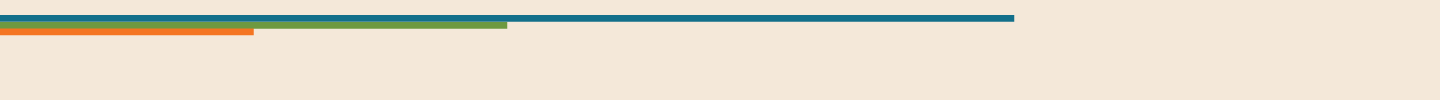 Modelo de fiscalização vigente na ANS – quadro atual e desafios
Fiscalização planejada/estratégica:
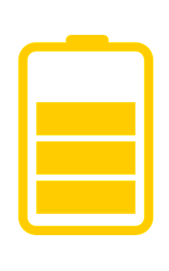 12
[Speaker Notes: Objetivo do estudo]
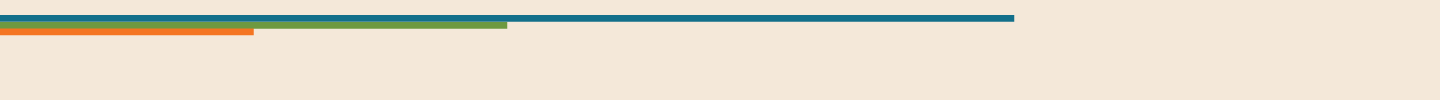 Modelo de fiscalização vigente na ANS – quadro atual e desafios
Operadoras de planos de saúde ou Administradoras de Benefícios com registro ativo na ANS, por porte
13
[Speaker Notes: Objetivo do estudo]
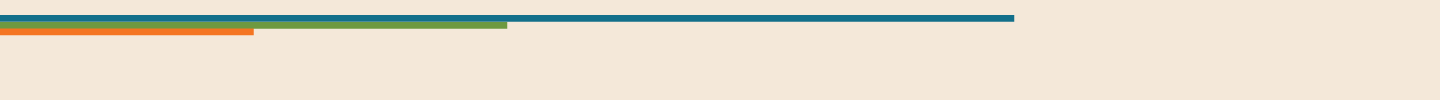 Modelo de fiscalização vigente na ANS – quadro atual e desafios
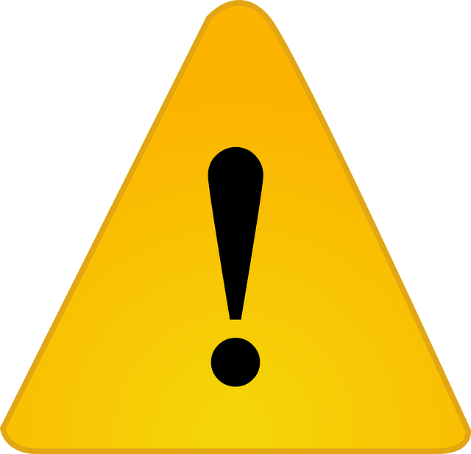 *inclui Coordenadores, Chefes dos Núcleos, Gerentes e Gerente-Geral.
** Parte desse quantitativo pratica atos de acordo com as atribuições do cargo do quadro efetivo que ocupa.
*** Parte desse quantitativo cumula atividades de outras diretorias da ANS.
14
[Speaker Notes: Objetivo do estudo]
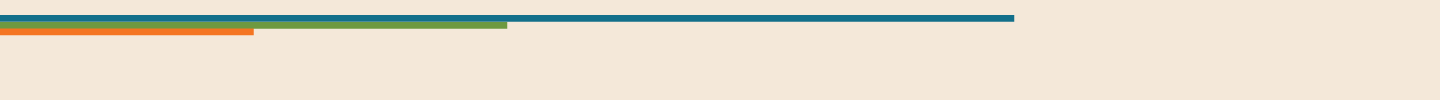 Reflexão
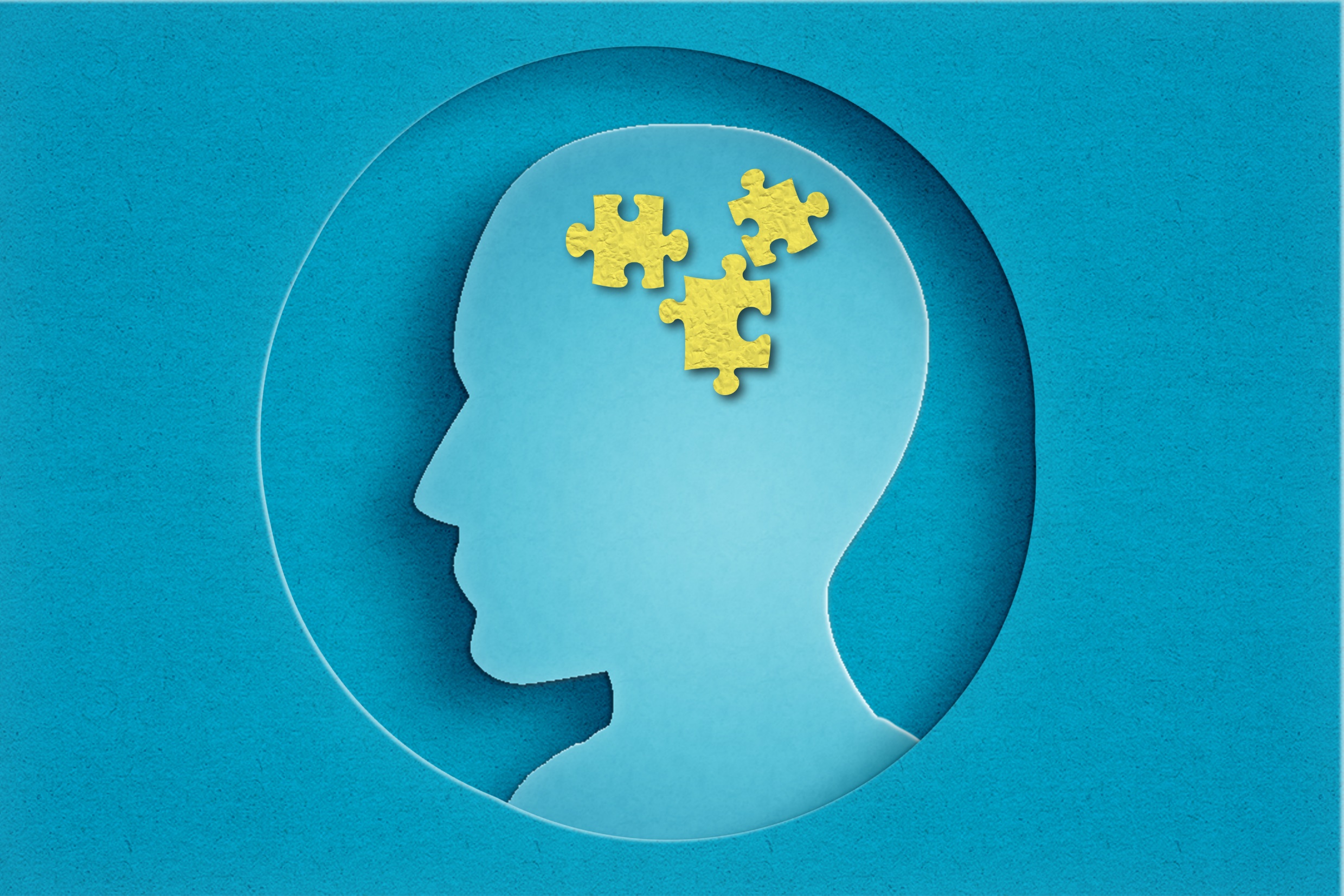 15
[Speaker Notes: Objetivo do estudo]
Obrigado!
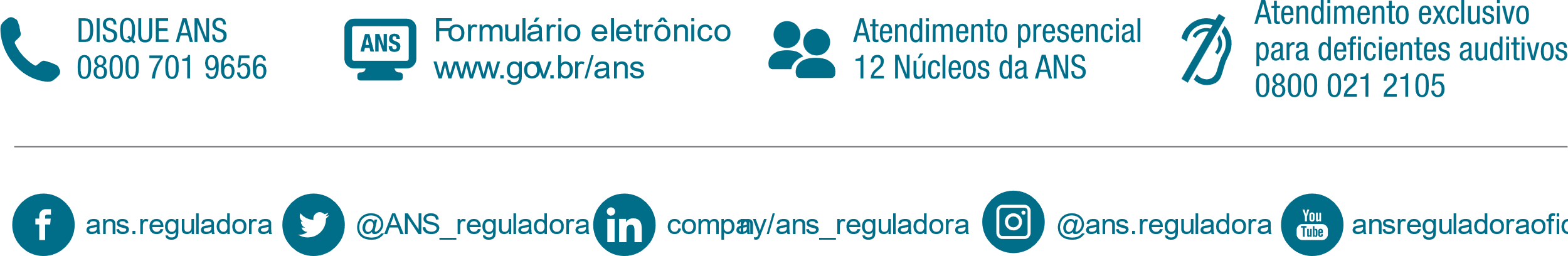 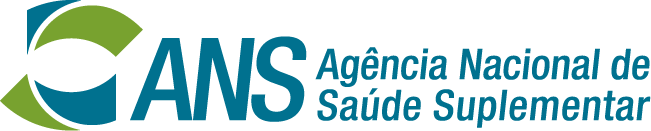